Quantitative Analysis ofExtra-Functional Quality Propertiesof Software Architectures
Michel R.V. Chaudron
Professor in Software Engineering

michel.chaudron(@)gu.se
chaudron(@)chalmers.se
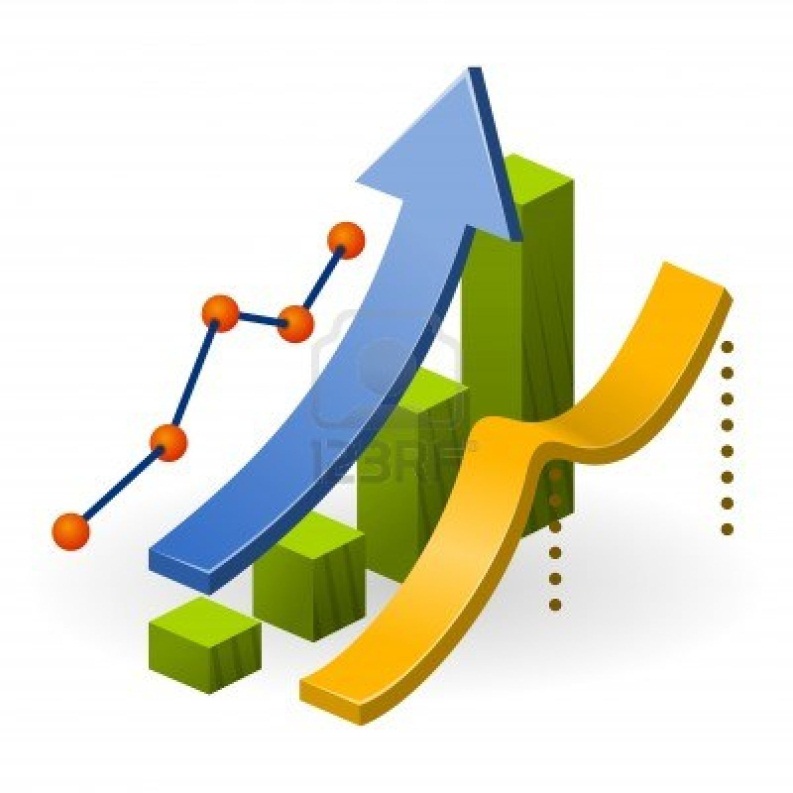 Software Performance Engineering
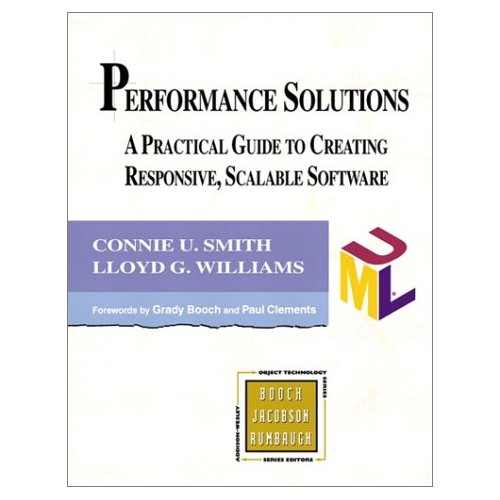 Connie U. Smith &Lloyd G. Williams

	Performance Solutions: A Practical Guide to creating response, scalable software, Addison-Wesley, 2002
2
Extra Functional Properties
Performance
Scalability
Reliability
System
Maintainability
Efficiency
   CPU, Memory Use
Timeliness
Schedulability
Essential system engineering problem:

a plurality of contradictory goals 

a plurality of means (technology, process)
	each of which provides a varying degree of help or hindrance in achieving a given goal
3
[Speaker Notes: B. Boehm, Software Engineering Economics]
Some more examples of *ilities
Accessibility, Understandability, Usability, Generality, Operability, Simplicity,  Mobility, Nomadicity, Portability, Accuracy, Efficiency, Footprint, Responsiveness, Scalability, Schedulability, Timeliness, CPU utilization, Latency, Throughput, Concurrency, Flexibility, Changeability, Evolvability, Extensibility, Modifiability, Tailorability, Upgradeability, Expandability,  Consistency, Adaptability, Composability, Interoperability, Openness, Integrability,  Accountability, Completeness, Conciseness, Correctness, Testability, Traceability, Coherence, Analyzability, Modularity, Reusability, Configurability, Distributeability, Availability, Confidentiality, Integrity, Maintainability, Reliability, Safety, Security, Affordability, Serviceablility, …
4
Performance throughout lifecycle
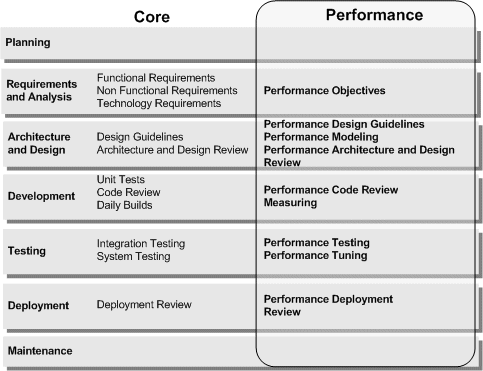 5
Performance in Requirements Engineering
It is difficult to understand requirements in terms of application domain;
	E.g. In digital video: good picture quality?
		  In airbag: should be safe?

		we don’t know how to quantify?

	Resource needs are often underestimated when requirements are vague

	Requirements are volatile: 
		the architecture should cater for changes
6
Performance Myths
It is not possible to do anything about performance until you have something to measure

Performance models are complex and expensive to construct.

Architecture determines performance properties
Simple models (‘back of the envelope’) can identify performance problems.
7
Server
Database
Performance Analysis
Performance is the ability of a system to meet its objectives for timeliness
How well can this system handle the anticipated demand?
What will the average response time be?
Given a max. accept. response time, what is the highest load the system can handle?
Which component is the bottleneck?
Client
Client
Client
8
Performance Engineering
Important performance characteristics:

Response Time
The time it takes the system to react to an impulse/trigger

Throughput
The rate at which jobs are completed

Capacity
Typically: storage, processing, bandwidth

Performance Engineering is also known as: Capacity Planning
9
system saturation
throughput
response time
system saturation
thrashing
load
load
Scalability (definition)
Scalability = the ability of a system to continue to meet its performance objectives under increasing demand
Scalability is limited by available resources
Thrashing is caused by contention for CPU,disk, netw.
resource
10
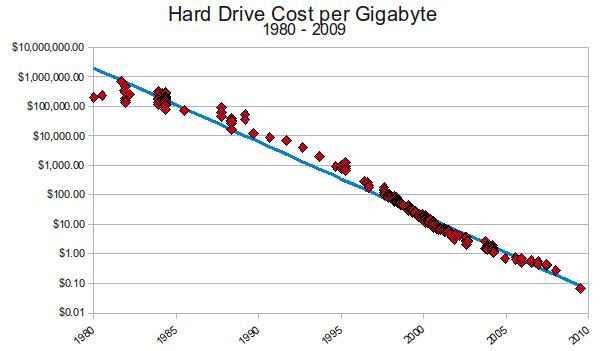 Source: A History of Storage Cost by Matthew Komorowski
Zen of Performance: Balance
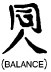 resourcecapacity
demand
workload
Architect’s goal: to establish the (minimum) amount of hardware that will allow the system to meet its performance goals.

	Architect’s aim: to understand the trade-off between resources and performance
12
Software Performance Engineering Process
Quantitative objectives the system has to meet
performance objectives
Threats for realizing performance
assess performance risk
Critical actions important toresponsiveness as seen by the user
identify critical use cases
Which scenarios are executed? And how often?
performance scenarios
adapt
architecture
How much resources doeseach scenario require?
resource requirements
workload model
not ok
evaluate
performance model
capacity model
ok
design hardware infrastructure
manageimplementation
13
Determining workload - Exercise
How many requests does the university library system receive per hour (during office hours)?

How many requests does a bank receive per hour for processing transactions / ATM withdrawal requests?

How many requests does an airline booking system receive for checking availability of seats on flights?

How many telephone calls go through a base station per hour?
14
Software Performance Engineering Process
from stakeholders
performance objectives
1
architect (use brain)
assess performance risk
2
architect: from use case diagrams
identify critical use cases
3
architect: from scenario diagrams
performance scenarios
4
architect: (historic) estimates / measurement
resource requirements
5
workload model
performance model
capacity model
design hardware infrastructure
architect: from deployment view
6
15
Determine Performance Objectives
1
Deduce performance objectives from business objectives
What makes the system
Acceptable (minimum)
Attractive 
Future-proof

What is the cost of missing deadlines?
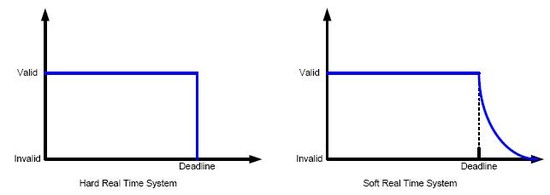 Soft-RT
Hard-RT
Guidelines performance risk scenario’s
2
Top-down (by requirements)
Assumptions on environment/load
Boundary cases: Peak load
Combinations of events
Mode-changes

Bottom-up (from solution / technology)
High utilization
Interrupts, caching
Dynamic allocation 
Complex interactions
(unexpected) interactions between subsystemse.g. between CPU and memory-management or between different layers (e.g. software and hardware)
17
register
login
add item to
catalogue
search
add item to cart
remove item 
from catalogue
remove item from cart
pay items in cart
add to stock
package & ship
Identify Critical Use Cases
3
customer
shop owner
Sheet 18
register
register
login
add item to
catalogue
search
add item to cart
remove item 
from catalogue
remove item from cart
add to stock
package & ship
Identify Critical Use Cases
3
customer
shop owner
pay items in cart
Sheet 19
1: register
2:search
Identify Performance Scenario’s
4
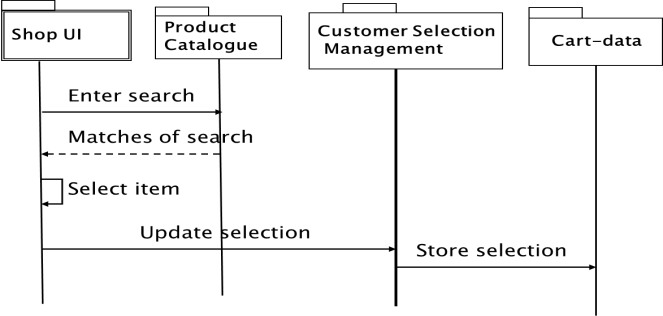 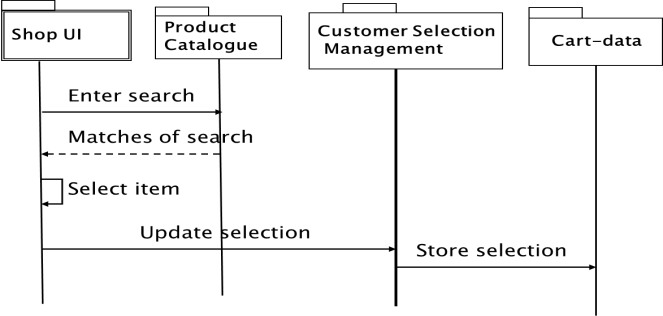 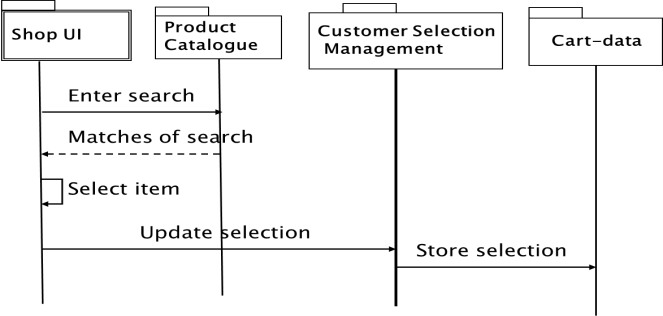 customer
3:pay items in cart
Worst case Scenario: 1000*(2:search) || 100*(3: pay) / sec
20
5
Determine Software Resource Requirements
Understand the types of software resource requirements – at the level of the run-time architecture
Method Calls
Database queries
Data Loading: 
How many files/tables? What is their size?
Caching
Discuss this with: 
the software engineer that did the implementation
the project’s performance expert
21
Derive Load from Sequence Diagrams
A
B
Method(arg)
Processing load:
 - DB / cache / processor
Return(arg)
transactions / sec
Network load
MB’s / sec
1: register
2:search
Software Resource Requirements
5
DB
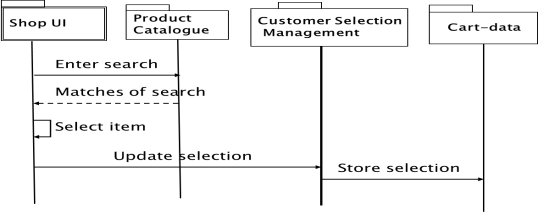 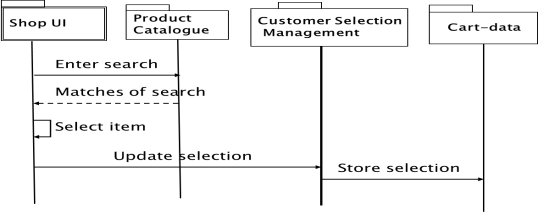 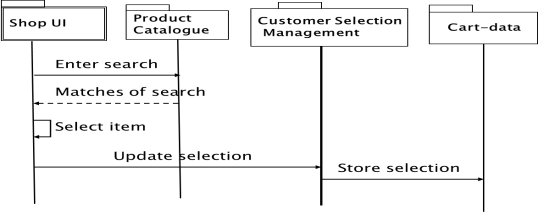 Σ
S
customer
UI
3:pay items in cart
Σ
Compute / simulate, or use a performance-analysis tool!
23
References on Queueing Networks
E.D. Lazowska et.al., Quantitative System performance: computer system analysis  using queueing networks, Prentice Hall, 1984
 C.H. Sauer and K.M. Chandy, Computer systems performance modeling, Prentice Hall, 1981
 Quantitative System Performance: Computer System Analysis Using Queueing Network Models, Edward D. Lazowska, John Zahorjan, G. Scott Graham, Kenneth C. Sevcik, available at: http://www.cs.washington.edu/homes/lazowska/qsp/
24
Classic paper
Architecture-based performance analysis, 1998
Spitznagel, Bridget, and David Garlanhttp://repository.cmu.edu/cgi/viewcontent.cgi?article=1702&context=compsci
Queuing Networks
A queuing network processes jobs
The elements of the network are service centers, each of which has a queue
Jobs require service from a set of service centers and wait in a queue when a desired service center is busy.
Each job exists in only one device or queue at a time
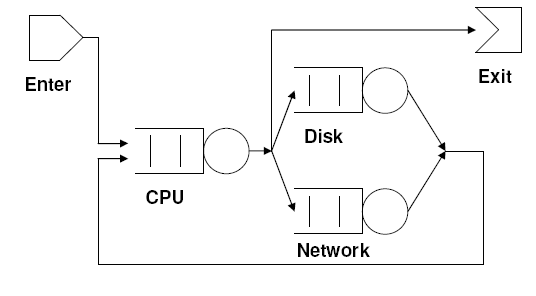 In this Sw. Arch. class:    be able to apply the formulas.
26
Service Centers
For example: bank teller, post office, database, …
Service Center characteristics:
service time: average time needed for processing a job
arrival rate: average rate at which jobs arrive

Usually service time and arrival rate are assumed to have an exponential distribution:
for an expected value of 1/,
   F(t) = · e -  · t
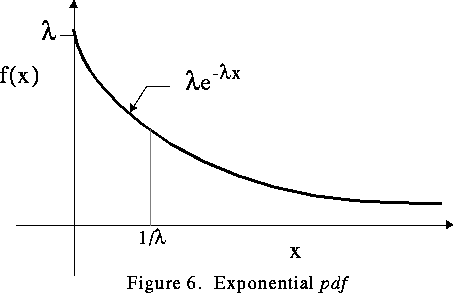 example
27
[Speaker Notes: Note that the exponential distribution is memoryless: the expected time is independent of any previous activity]
Architectural Styles and QN
Assumptions of QN seem to fit well with the following architectural styles:
pipe and filter
client/server
We assume messages are processed in FIFO order
28
QN Example
A job enters the system at the Client and is then serviced by the Client, the Server and the Database. After that it leaves the system.
Assume
An arrival rate of R  jobs/second (at the Client)
Service times SC , SS and SD respectively
Client
Server
Database
Utilization of component i:  	ui = R · Si
Avg. component queue length:	qi = ui2 / ( 1 – ui )
Avg. component response time: 	Si  / ( 1 – ui )
Avg. component population:	pi = ui / ( 1 – ui )
System population: 		P =  pi
System response time:		S = P/R
29
[Speaker Notes: Population = jobs in queue & jobs being processed]
Client
Server
Database
QN Example
For example if
arrival rate 
		R = 9.5 jobs/second
service times 
			SC = 65 ms, 
			SS = 20 ms, and 
			SD = 103 ms
Then component utilization will be
			DB  	uDB = 9.5 *  0.103 = 98%
Server	uS   = 9.5 *  0.020 = 19%
Client	uC   = 9.5 *  0.065 = 62%
30
[Speaker Notes: Population = jobs in queue & jobs being processed]
QN Example
Utilization ( ui = R · Si )
		Client	uC   = 9.5 *  0.065 = 62% 
Server	uS   = 9.5 *  0.020 = 19%
			DB  	uDB = 9.5 *  0.103 = 98%

Avg. component response time ( Si  / ( 1 – ui ) ):
		Client	tC   = 0.065/(1-0.62) = 0.17 s 
Server	tS   = 0.020/(1-0.19) = 0.025 s
			DB  	tDB = 0.103/(1-0.98) = 5.15 s

Avg. component population ( pi = ui / ( 1 – ui ) ):
		Client	pC   = 0.62/0.38 = 1.6
Server	pS   = 0.19/0.81 = 0.23
			DB  	pDB = 0.98/0.02 = 49

System population: 	    P =  pi = 50.8
System response time:  S = P/R = 50.8/9.5 = 5.4 s
close to overload
bottleneck in
response time
31
[Speaker Notes: Population = jobs in queue & jobs being processed]
long queue length
QN Example
Avg. component queue length:	qi = ui2 / ( 1 – ui )

		Client	qC   = 0.38/0.38 = 1.0
Server	qS   = 0.19/0.81 = 0.044
			DB  	qDB = 0.98/0.02 = 48
If arrival rate or service time estimates are a little bit off, 
we’re in big trouble.

Options: 	increase DB performance
		replicate DB
		reduce demand (arrival rate)

Which option to take?
It depends .... on other non-functional goals,
such as cost, scalability, reliability, ..
32
[Speaker Notes: Population = jobs in queue & jobs being processed]
Automated Software Performance Analysis
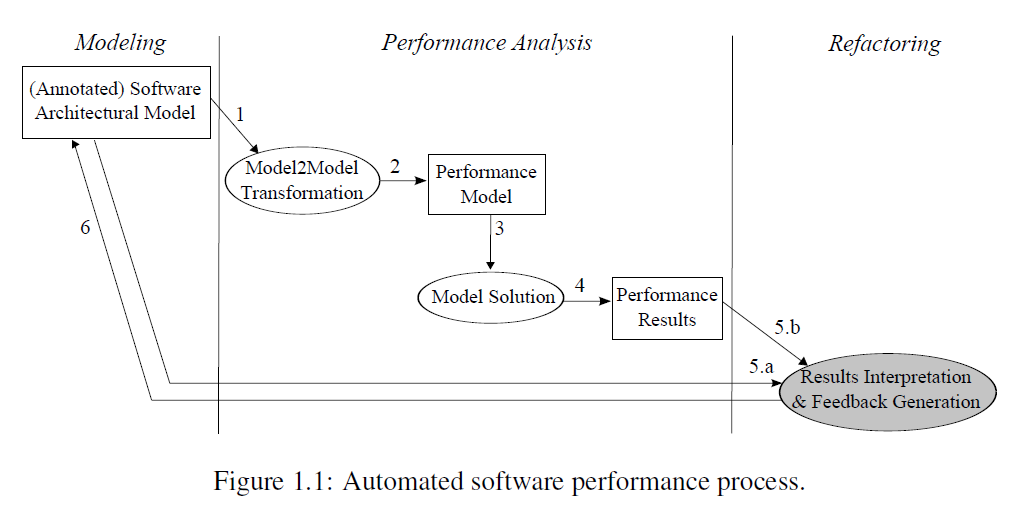 analysis
From Catania Trubiani, Ph.D. thesis, 2011
1-slide Summary of Best Architecting Practices
Get stakeholder involvement & feedback early and frequently
Understand the drivers for the project (business, politics)
Understand the requirements incl. quality properties
SMART & prioritized
Develop iteratively and incrementally
Describe architecture using multiple views
abstract, but precise, design decisions & rationale
Monitor that architecture is implemented
Design for change (modularity, low coupling, inform. hiding)
Simplify, simplify, simplify
Analyze in an early stage (use maths! and scenarios)
Regularly update planning and risk analysis
Get good people, make them happy, set them loose
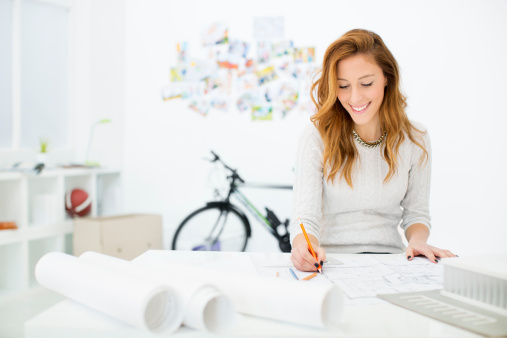 34
Summary
If you haven’t analyzed it, don’t build it.
Use analytical methods to support architectural decision making
Performance  Queuing networks

Many analyses are of ‘back of the envelope’ size.
little effort, lots of value
 even if your model is not perfect (which they never are)
35
Reliability Block DiagramsAnalysis and Tactics
No model is correct, but some are useful 
– Albert Einstein
M.R.V. Chaudron
36
Reliability
Reliability is a measure of the continuous delivery of correct service
(Laprie)
37
What is Reliability?
Reliability is defined as the probability that an item will perform its intended function for a specified interval under stated conditions.
Reliability is a property over time, 
= ‘a probability that something will work when    you want it to.’
38
Reliability Figures of Merit
MTBF -	Mean Time Between Failures
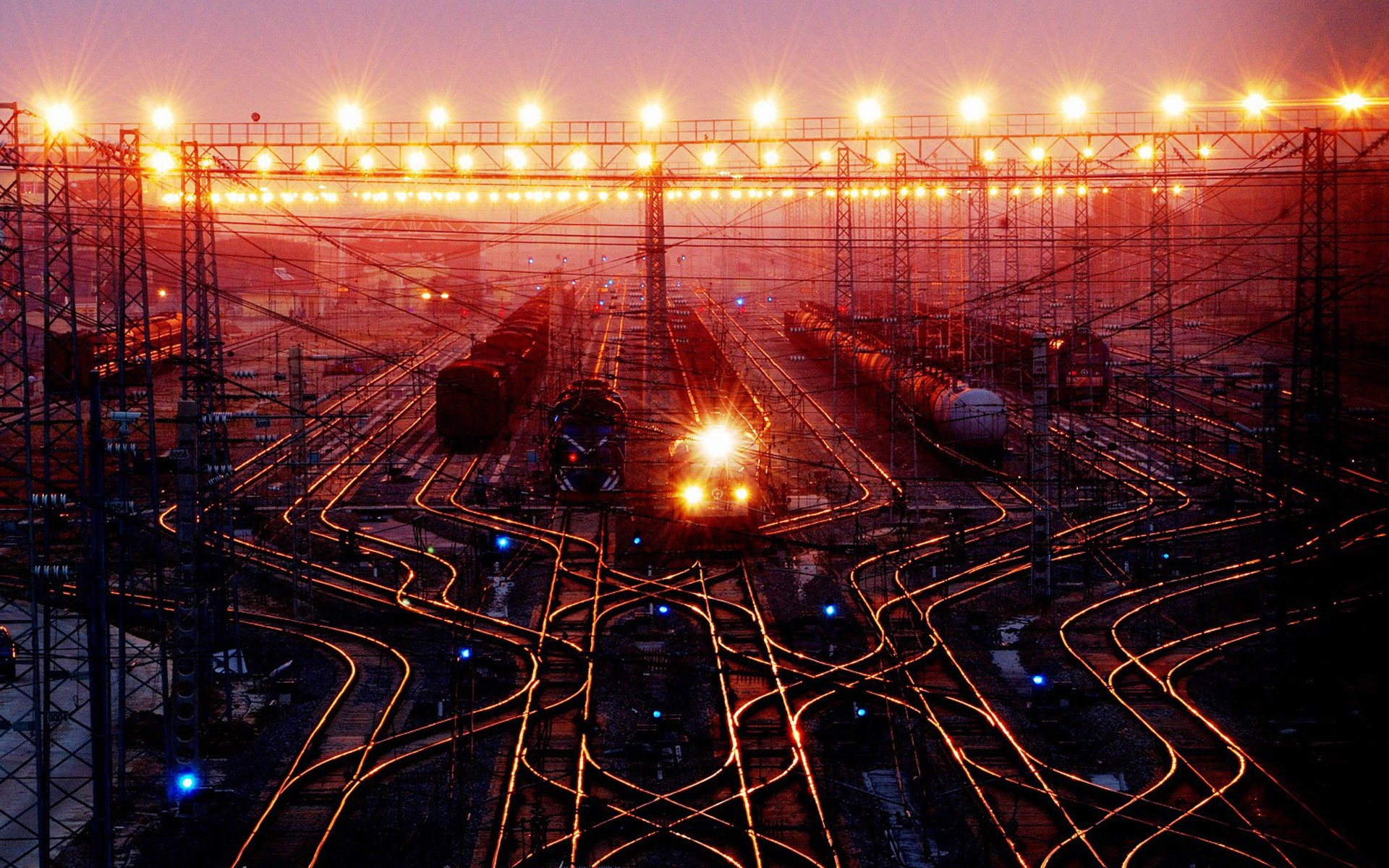 Typically used for: repairable systems
Train control system
MTTF -  Mean Time to Failure
	  is the expected Time to Failure
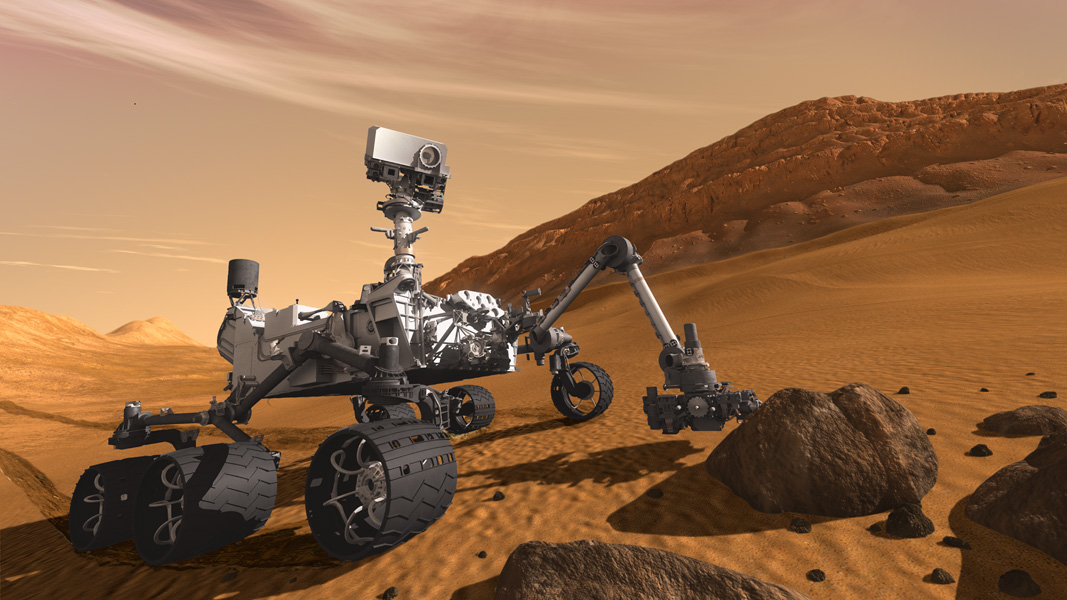 Typically used: non-repairable systems
Mars rover
39
90%
80%
Reliability Block Diagrams (RBD)
A RBD is a graphical depiction of the system’s 
components and connectors which can be used to
determine the overall system reliability
97%
93%
If any path through the system is successful, then 
the system succeeds, otherwise it fails.
40
RBD 2: Assumptions
Lines have reliability 1
Failures of blocks are statistically independent
Blocks are bi-modal:
	either their operate correctly or	they fail and do nothing
41
MTBF
The  MTBF  is widely used as the measurement of equipment's reliability and performance. This value is often calculated by dividing the total operating time of the units by the total number of failures encountered. This metric is valid only when the data is exponentially distributed. This is a poor assumption which implies that the failure rate is constant if it is used as the sole measure of equipment's reliability.
1
3
2
Early Life 
Region
Wear-Out 
Region
Constant Failure Rate Region
Non-Constant Failure Rate Curve:	  The “Bathtub” Curve
Failure Rate
0
Time t
Reliability “Bathtub Curve”
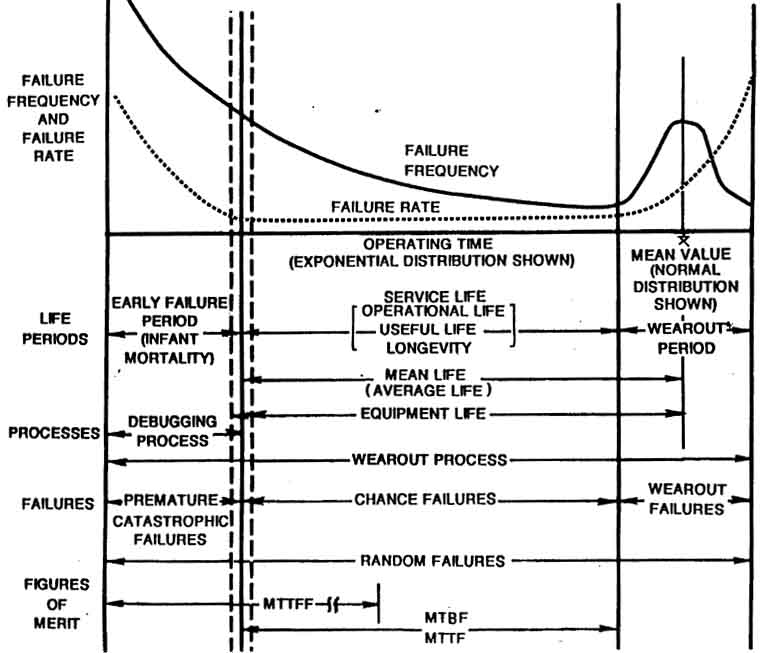 44
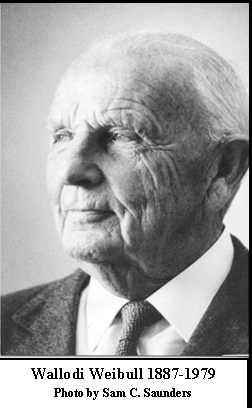 Waloddi Weibull, a Swedish inventor and engineer invented the Weibull distribution in 1937. 

The Weibull distribution is much used in the statistics of reliability.
RBD 3: How to express reliability?
Assuming a homogeneous failure rate,
a failure rate of  (per unit of time t )
constitutes a reliability over a period T of 
			    R = e - T/t

If a component has a failure rate of 10 failures per 1000 hours, then its reliability over a 24 hour period is app. 79%.
46
Common RBD Patterns:Chain of Components
R
R1
R2
R3
For example
R = 0.95*0.99*0.89
    = 0.84
0.95
0.99
0.89
47
Common RBD Patterns:Alternative (Parallel) Components
R
R1
R2
Rn
48
Example Parallel Components
0.95
0.99
R = 1 – (1-0.95)*(1-0.99)*(1-0.89)
    = 1 – 0.05*0.01*0.11
    = 1 – 5.5*10-5
      = 0.99
0.89
49
Parallel Reliability Configuration
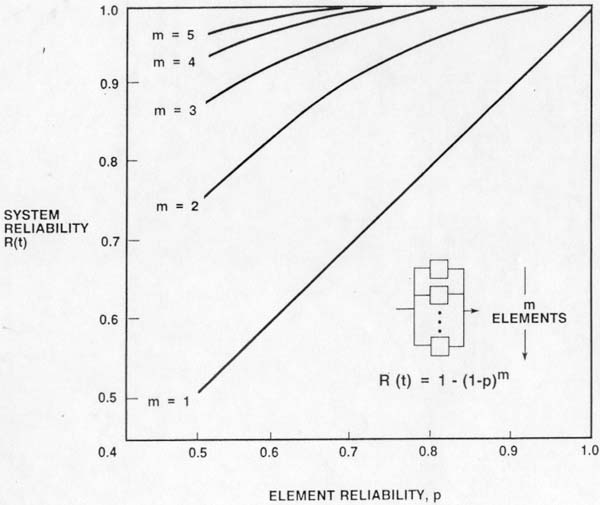 s
50
typical flow of control
for procedure-call style
C
S
K
L
M
C
S
K
L
M
Example Reliability: Structural View
component-diagram
with uses-relations
C
S
K
L
M
All components are needed
reliability block diagram ?
51
K1
K2
C
S
K3
Example Reliability: Structural View
component-diagram
with uses-relations
typical flow of control
for procedure-call style
C
C
S
S
K1
K2
K3
K1
K2
K3
components are alternatives
reliability blockdiagram ?
Don’t forget the outgoing arrow
52
Example Reliability: Deployment View
component-diagram
with uses-relations
typical flow of control
for procedure-call style
C
C
S
S
K
L
M
K
L
M
deployment diagram
DB K
DB L
DB M
Server
Client
53
Example Reliability: Deployment View
processor Y
processor X
Q
P
DB A
DB B
DB C
Server
Client
Assume Server, DB’s are in constant use and share CPU equally.
P = ( DB A + DB B + DB C + S ) / 4
Q = Client
P+Q = P + Q
If number of clients grows to n, then P+Q = P + n ·Q
54
[Speaker Notes: This assumes that the client is a critical component of the system.
This is not the case for all client-server architectures.
Typically a client is allowed to fail and restart. 
This depends for instance on whether the client has any data stored locally that might get lost if the client fails.]
RBD Application Heuristics
Not all systems can be reduced to series/parallel graphs. Hence, you may need to simplify the design.
	For instance by
consider only the critical paths through the system

Consider fragment of time spent per component

There are tools available that help you compute 
	reliability of RBD’s
55
Paper
Extending reliability block diagrams to software architectures
    Ahmed Abd-Allah, 1997
Anti-pattern: Single Point of Failure
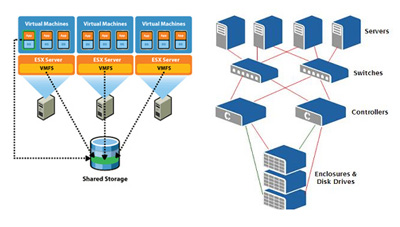 Client
Client
Client
Server
Database
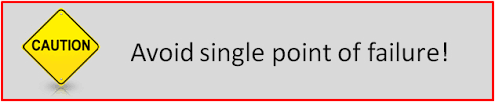 Research Question
How can we determine the reliability of a piece of software?




Not all defects threaten reliability
58
Safety Analysis: Safety Cases
Strict Quality Requirements
Response Time
Cost
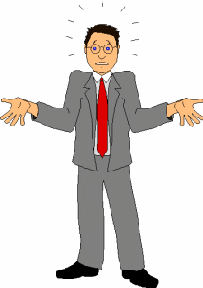 System Architecture
Power Consumption
Utilization
Security
Safety
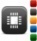 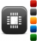 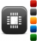 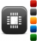 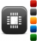 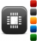 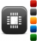 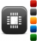 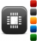 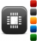 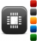 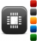 - Time-consuming and error-prone manual work
- Limited insight in design space, because of startingfrom previous solutions, and not revolutionary!
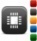 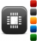 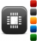 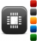 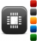 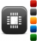 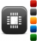 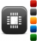 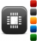 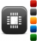 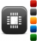 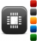 AQOSA Overview
Architecture Model
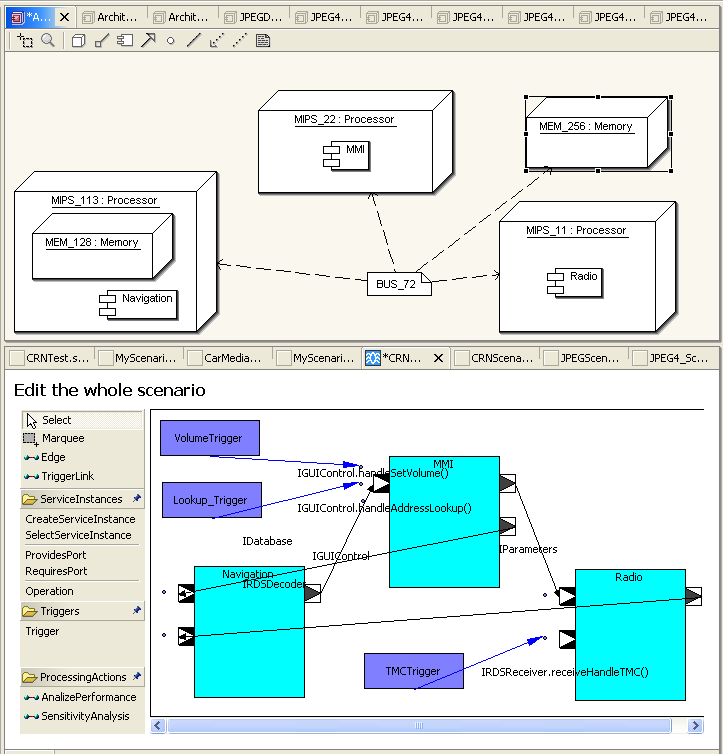 Performance
Safety
Cost
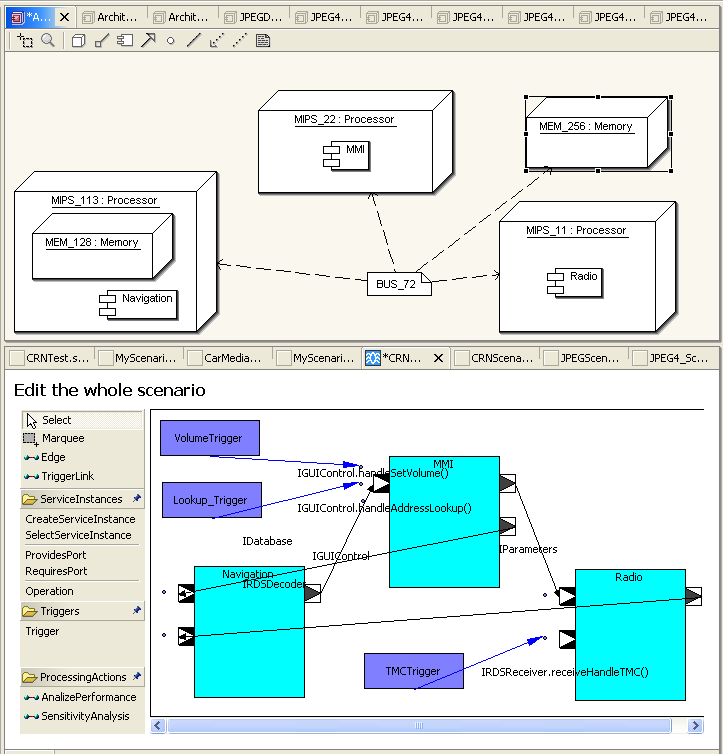 automatically
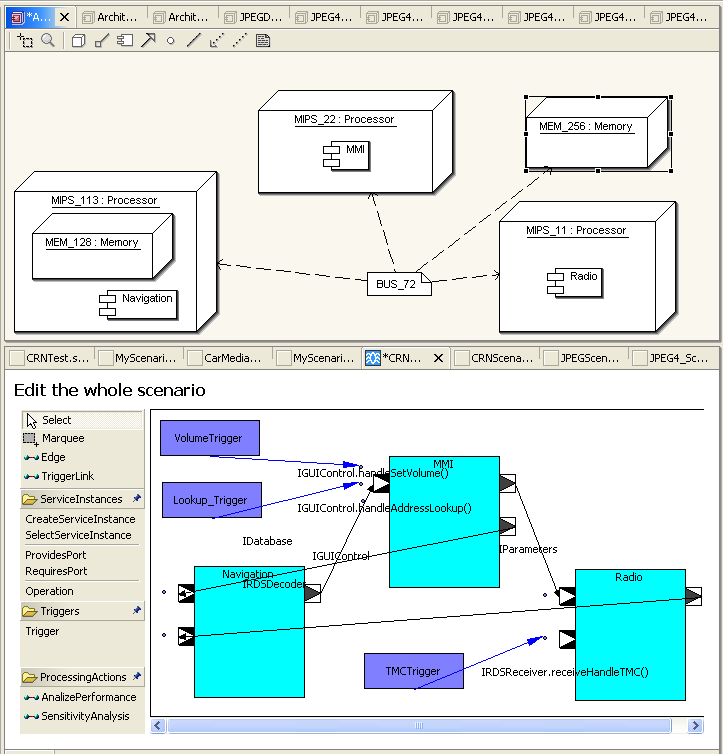 Analysis
Analysis
Analysis
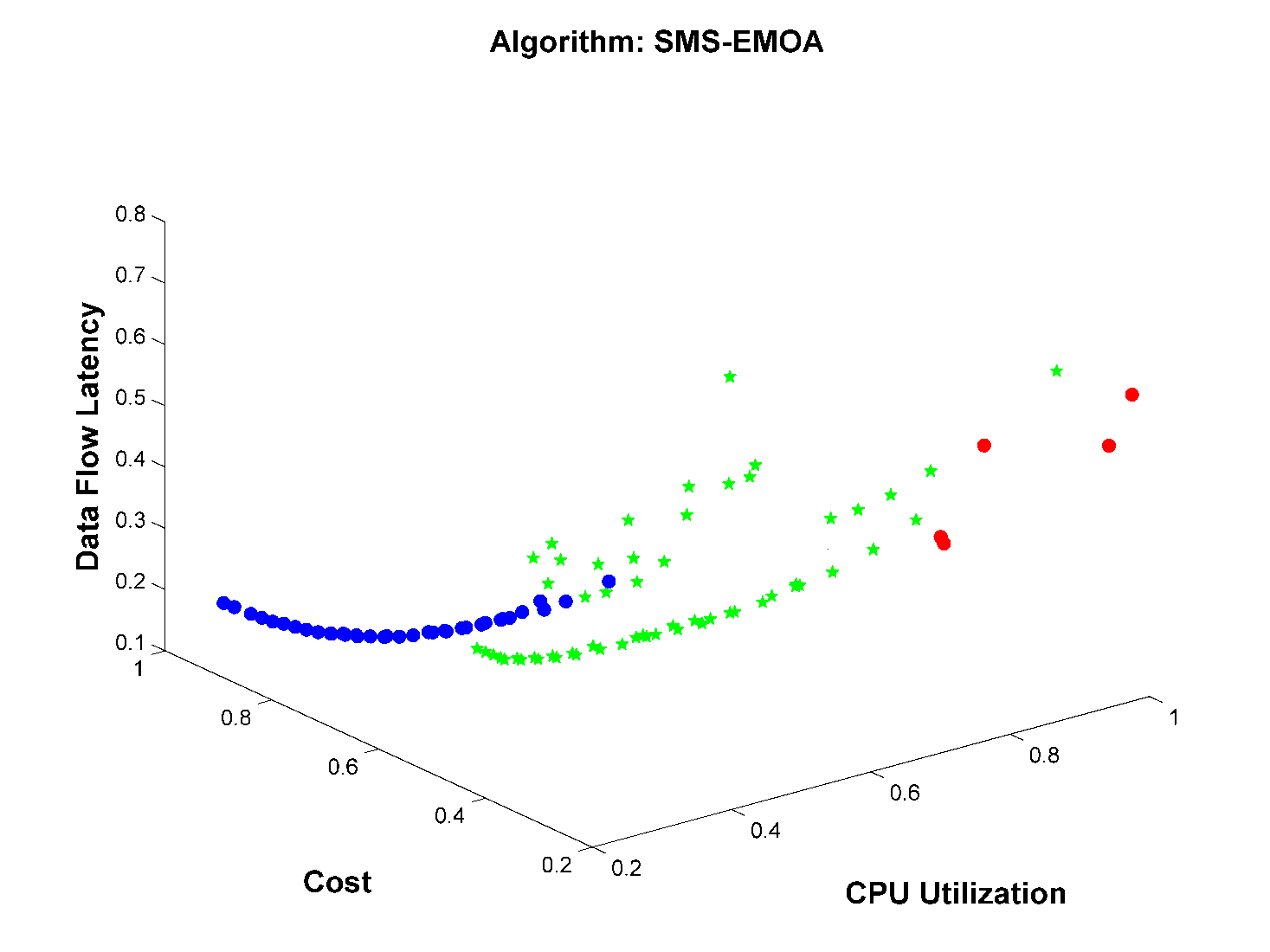 generates
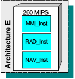 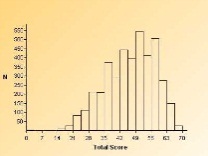 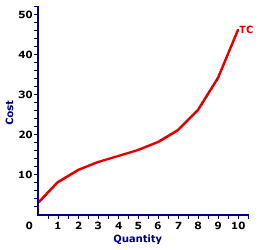 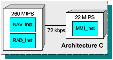 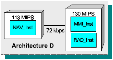 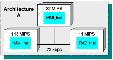 automated
comparealternatives
HW & SW-components
automatically
After repeating enough time
generate newalternative
architectures
Optimal SolutionS
Research Question
How to assess maintainability?
M = 4.5?




Portability, Extensibility, ….
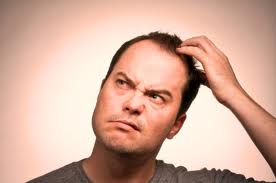 Ongoing research projects
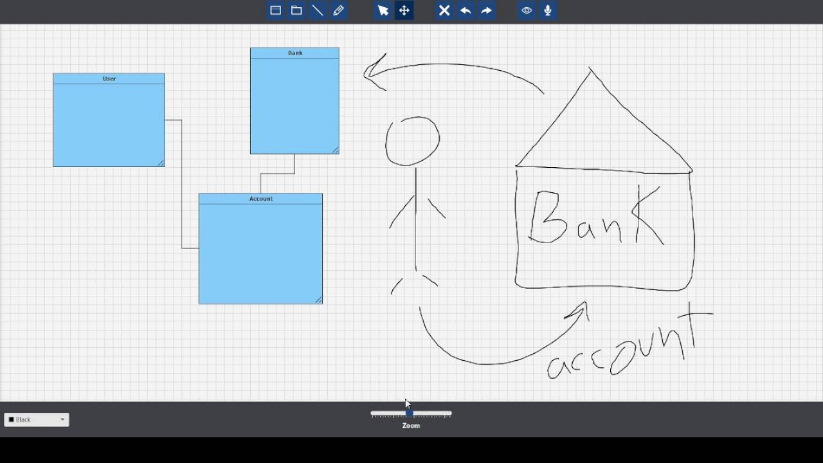 Big Data for Software Design
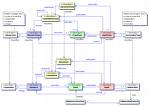 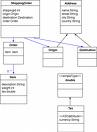 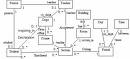 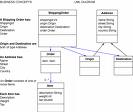 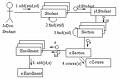 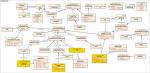 http://www.models-db.com/
Smart whiteboard
Supports: touch & voice
Mix sketch & formal UML

Opportunities for thesis projects:
Animate for understanding
    e.g. control- & data-flow
Collection of close to 100.000 UML diagrams from open source (GitHub)
Opportunities for thesis projects:
Learn patterns from examples
Study impact of design on project
Match up design with source code

Related:
- Develop formal reasoning about    maintainability of designs
Summary
If you haven’t analyzed it, don’t build it.
Use analytical methods to support architectural decision making
Performance  Queuing networks
Reliability  Reliability Block Diagrams
Timeliness  Rate Monotonic Analysis

Many analyses are of ‘back of the envelope’ size.
little effort, lots of value
 even if your model is not perfect    (which they never are)
64
Thank you for your attention
Questions
65
References Reliability & RBD
J.-C. Laprie. Dependable Computing and Fault Tolerance: Concepts and Terminology. In Proceedings of the 15th International Symposium on Fault-Tolerant Computing (FTCS-15), pages 2–11, 1985.
Abd-Allah, A., "Extending Reliability Block Diagrams to Software Architectures," USC Technical Report USC-CSE-97-501, Center for Software Engineering, University of Southern California, March 1997.
66
A
B
C
D
C
E
B
F
F
G
D
F
G
D
Sum claimsper resource (processor)
BoE Performance Analysis
numberof users
frequencyof occurence
resource claimsper use scenario
resource managementpolicies/mechanisms
Annotate computation with claim for
CPU cycles, memory
8/sec
D
1/sec
G
25/sec
Annotate messages with claim for
network bandwidth
F
H
I
J
K
Sum claimsper resource (network)
67
Performance parameters and measures
Performance parameters (inputs to a performance evaluation) describe:
software behaviour
resource usage (measured or estimated)
workload

Performance measures (outputs - indices of a performance evaluation):
describe response time, throughput, utilization, percentage of lost packets, etc.  
may be performance predictions - performance evaluation results
By Vittorio Cortellessa
Quality-Driven Architecture Design Tool
Performance
Safety
Cost
Architecture Model
automatically
Analysis
Analysis
Analysis
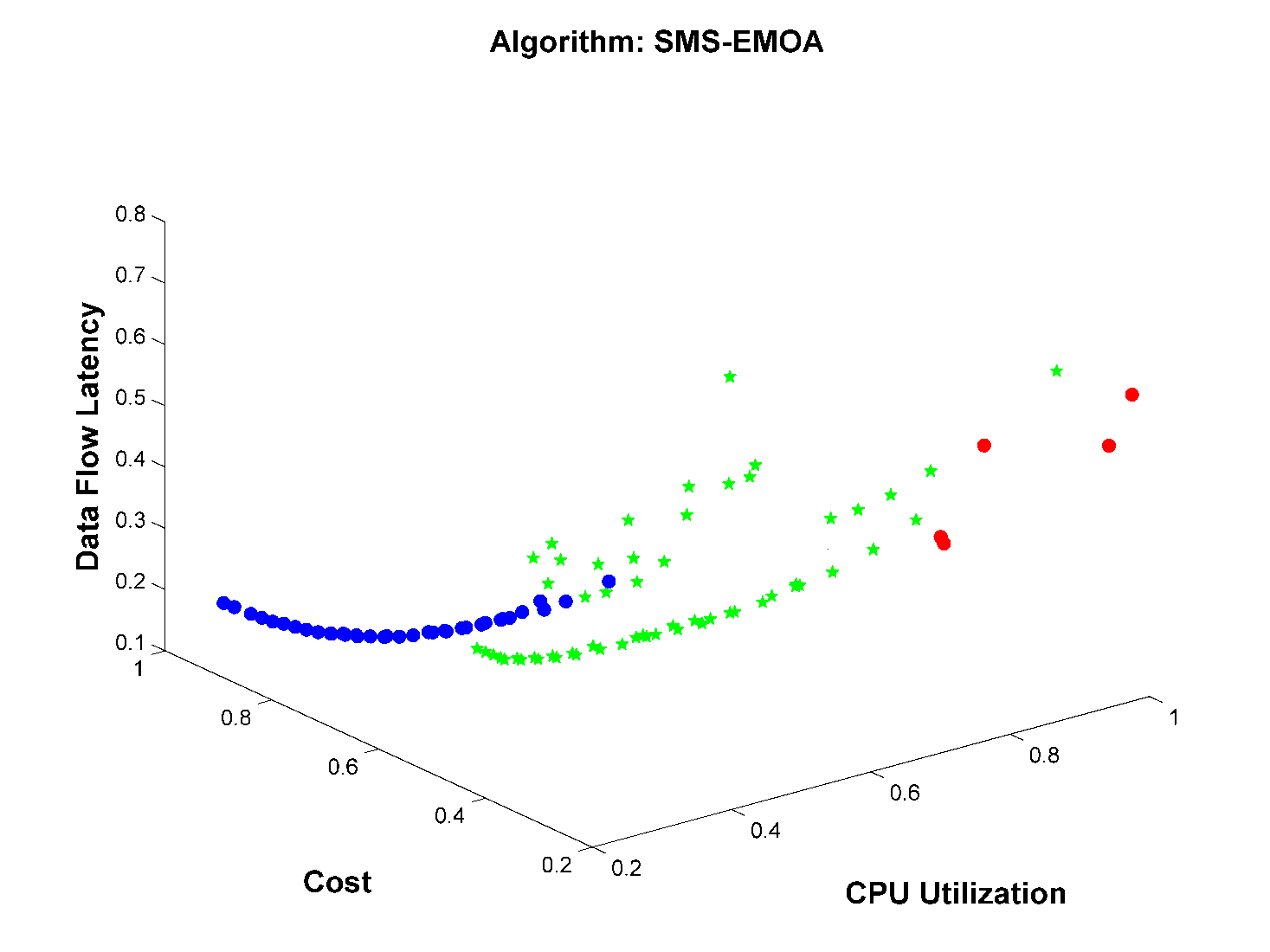 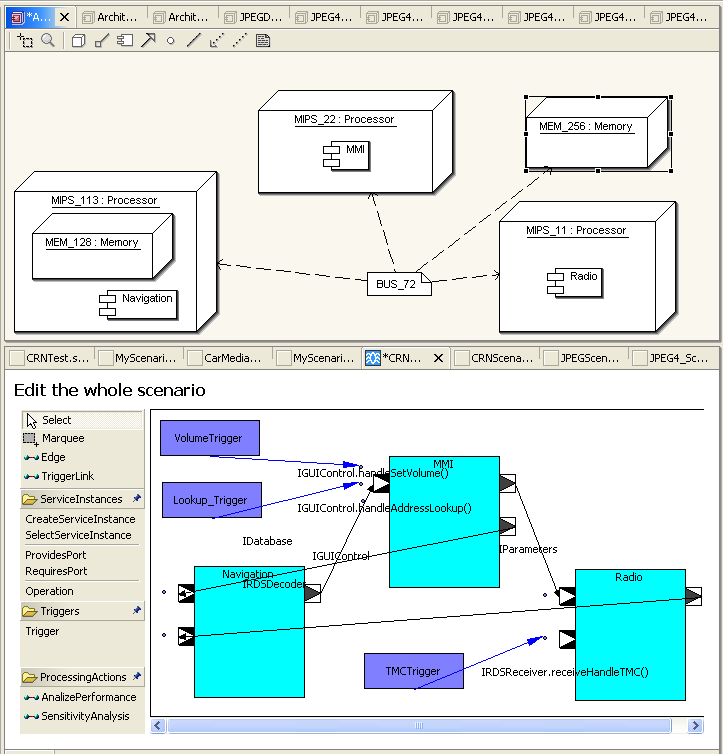 generates
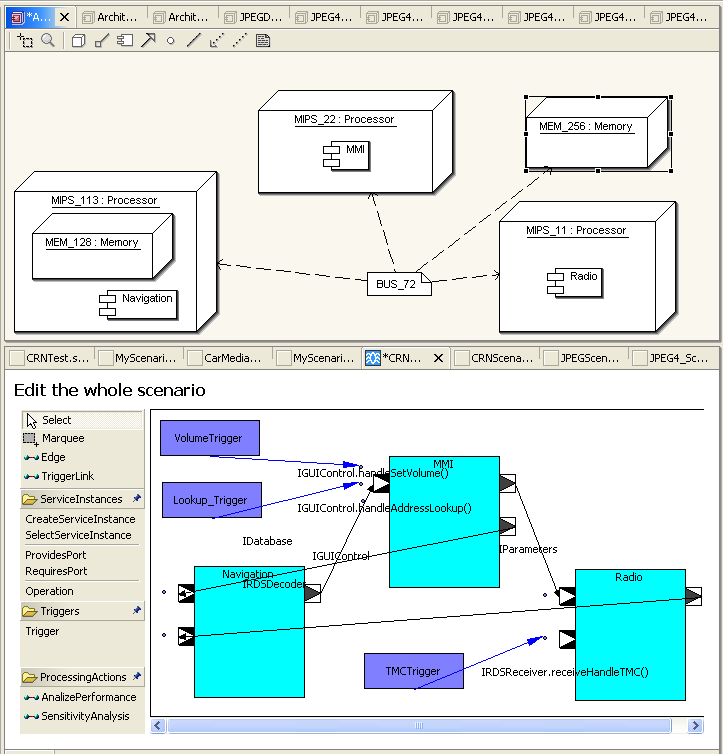 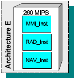 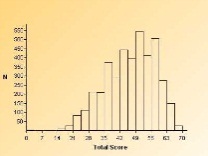 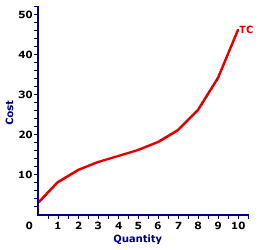 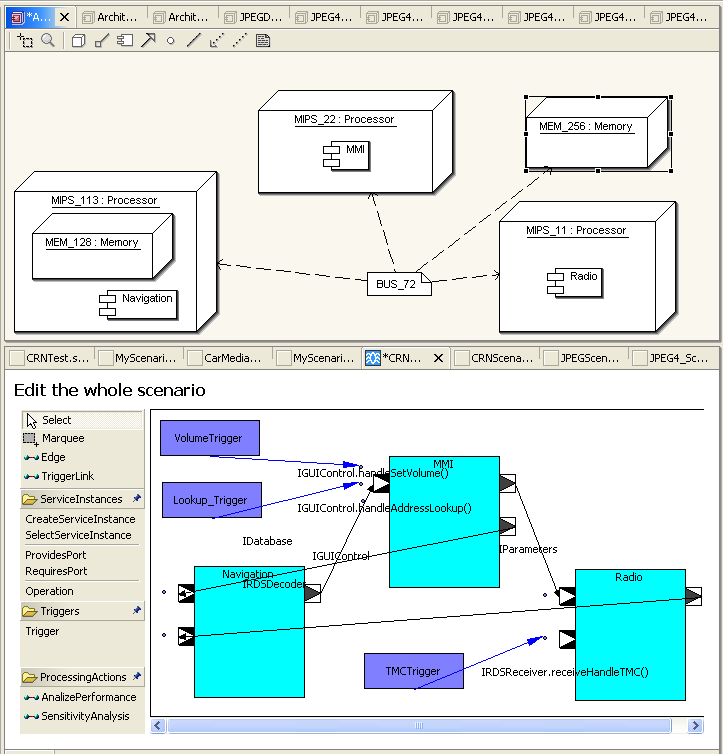 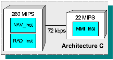 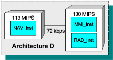 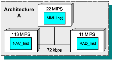 comparealternatives
automated
HW & SW-components
generate newalternative
architectures
Support for the architect
automatically
Exponential Failure Law
Reliability of a system is often modeled as:

R(t) = exp(-λt)
where λ is the failure rate expressed as percentage failures per 1000 hours or as failures per hour.


When the product “λt” is small,
R(t) = 1 - λt
70
A simple example
A system has 4000 components with a failure rate of 0.02% per 1000 hours. Calculate λ and MTBF.

λ = (0.02 / 100) * (1 / 1000) * 4000 = 8 * 10-4 failures/hour 

MTBF = 1 / (8 * 10-4 ) = 1250 hours
71
Relation between MTBF and the Failure rate
MTBF is the average time a system will run between failures and is given by:

MTBF = ∫0 R(t) dt = ∫0 exp(-λt) dt = 1 / λ 

In other words, the MTBF of a system is the reciprocal of the failure rate.

If  “λ” is the number of failures per hour, the MTBF is expressed in hours.
∞
∞
Fault Tolerant Systems (G. Manimaran)
72